Agritourism                                               in the Beskid Niski Mountains
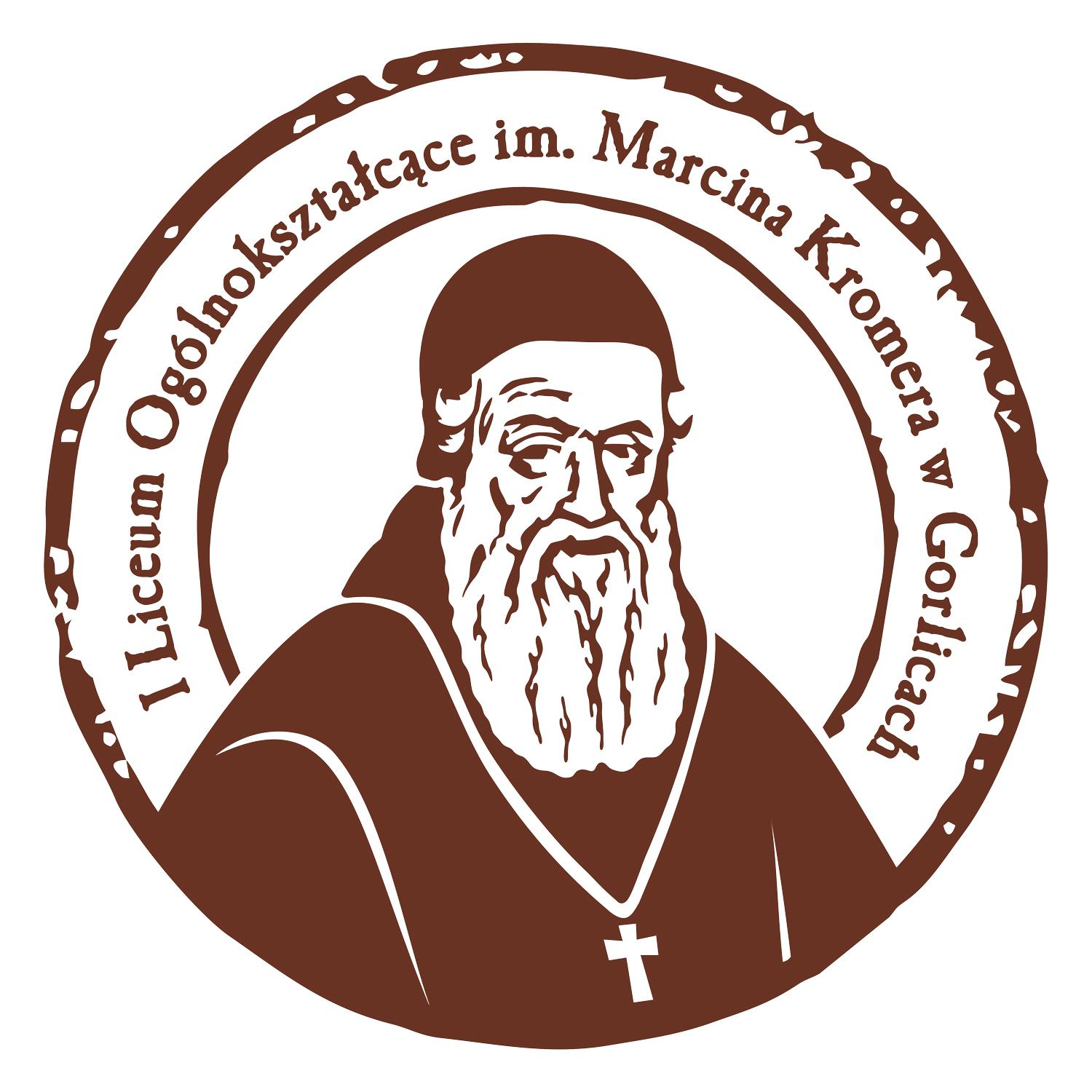 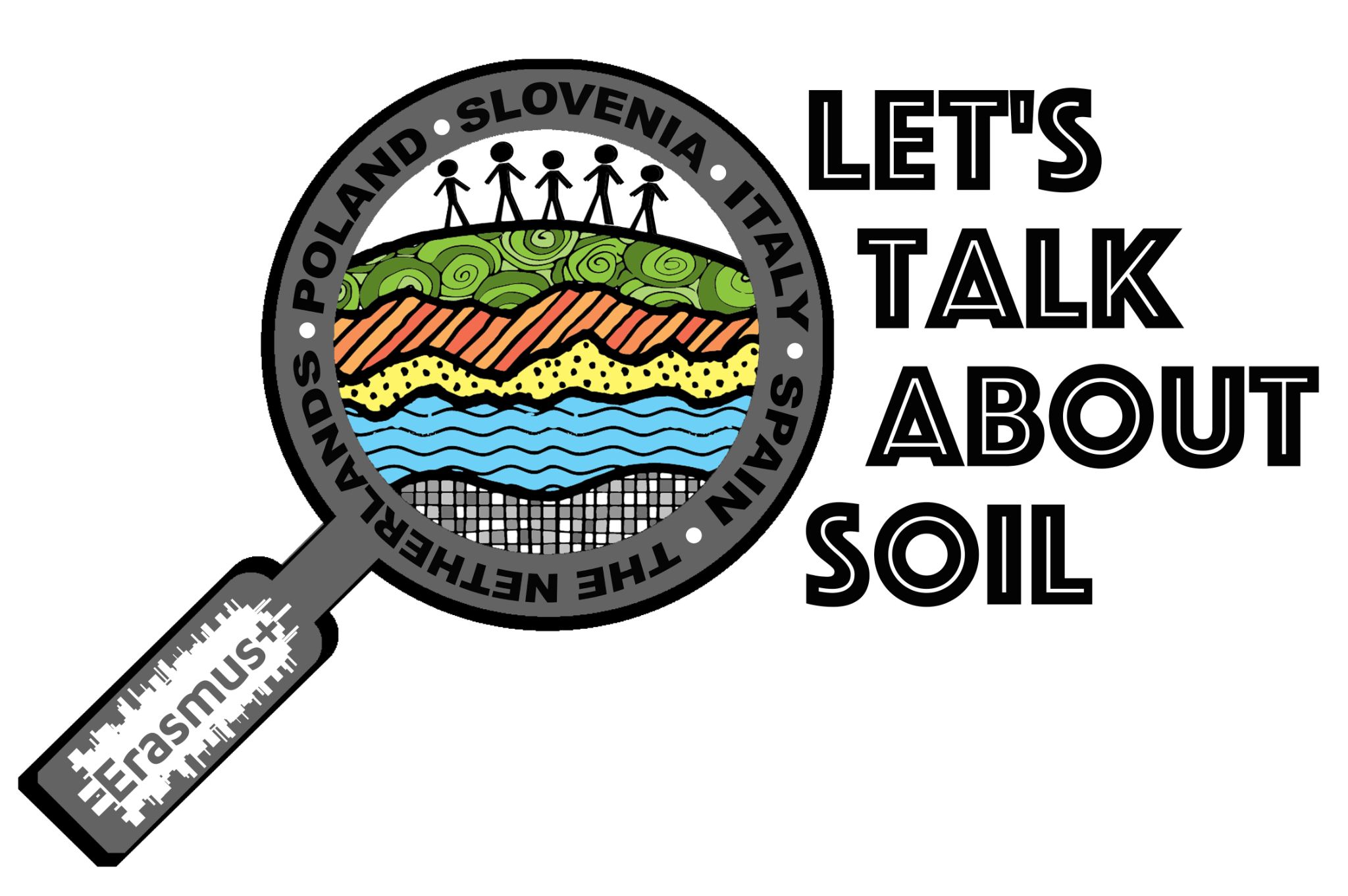 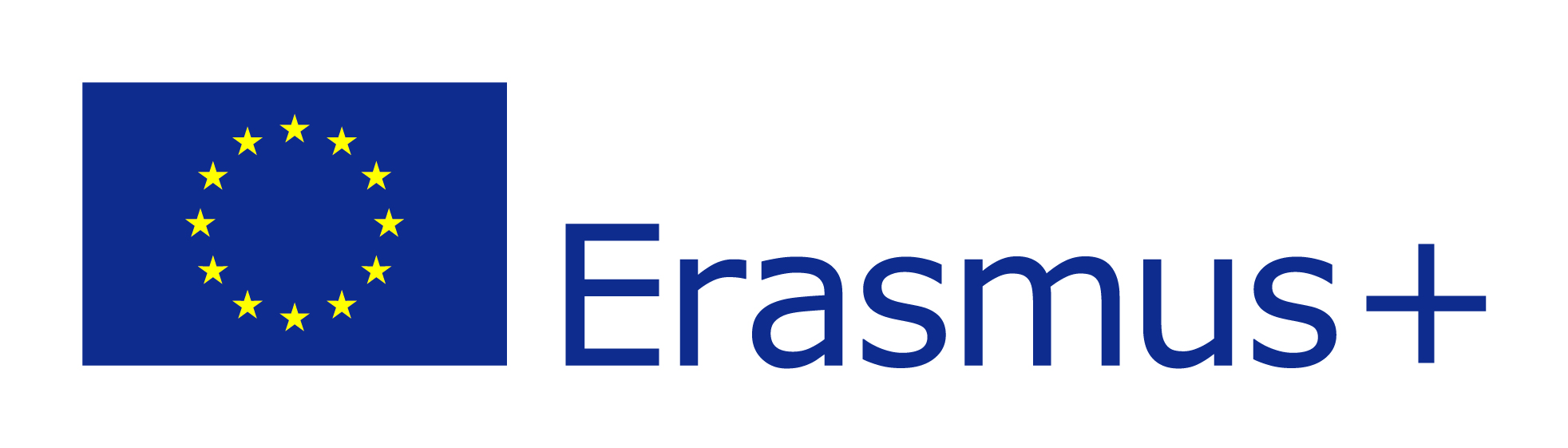 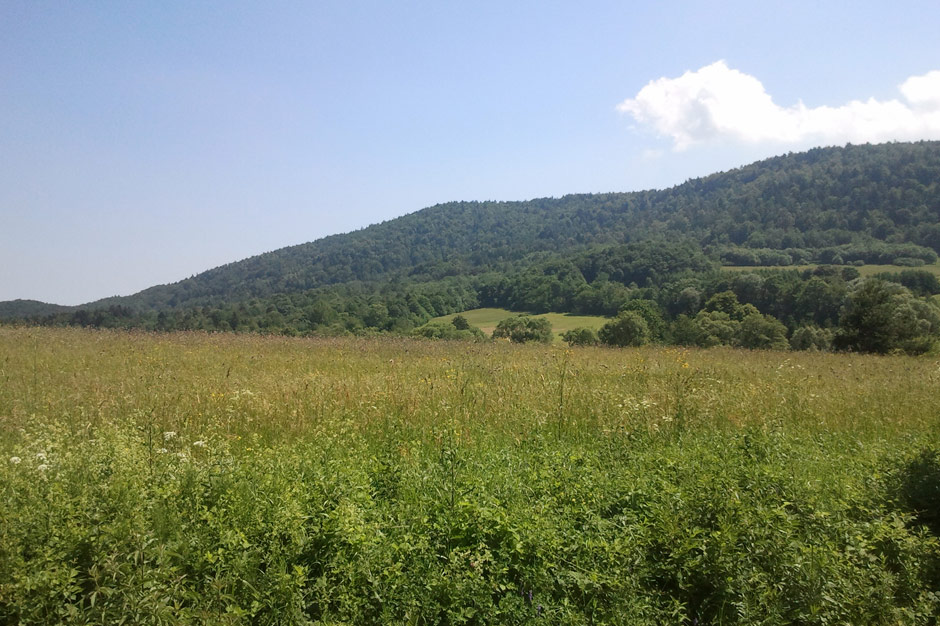 Beskid Niski Mountains
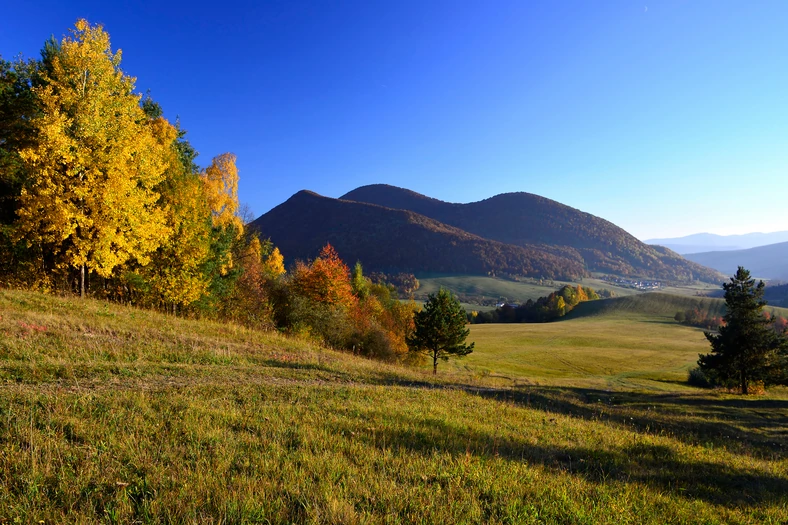 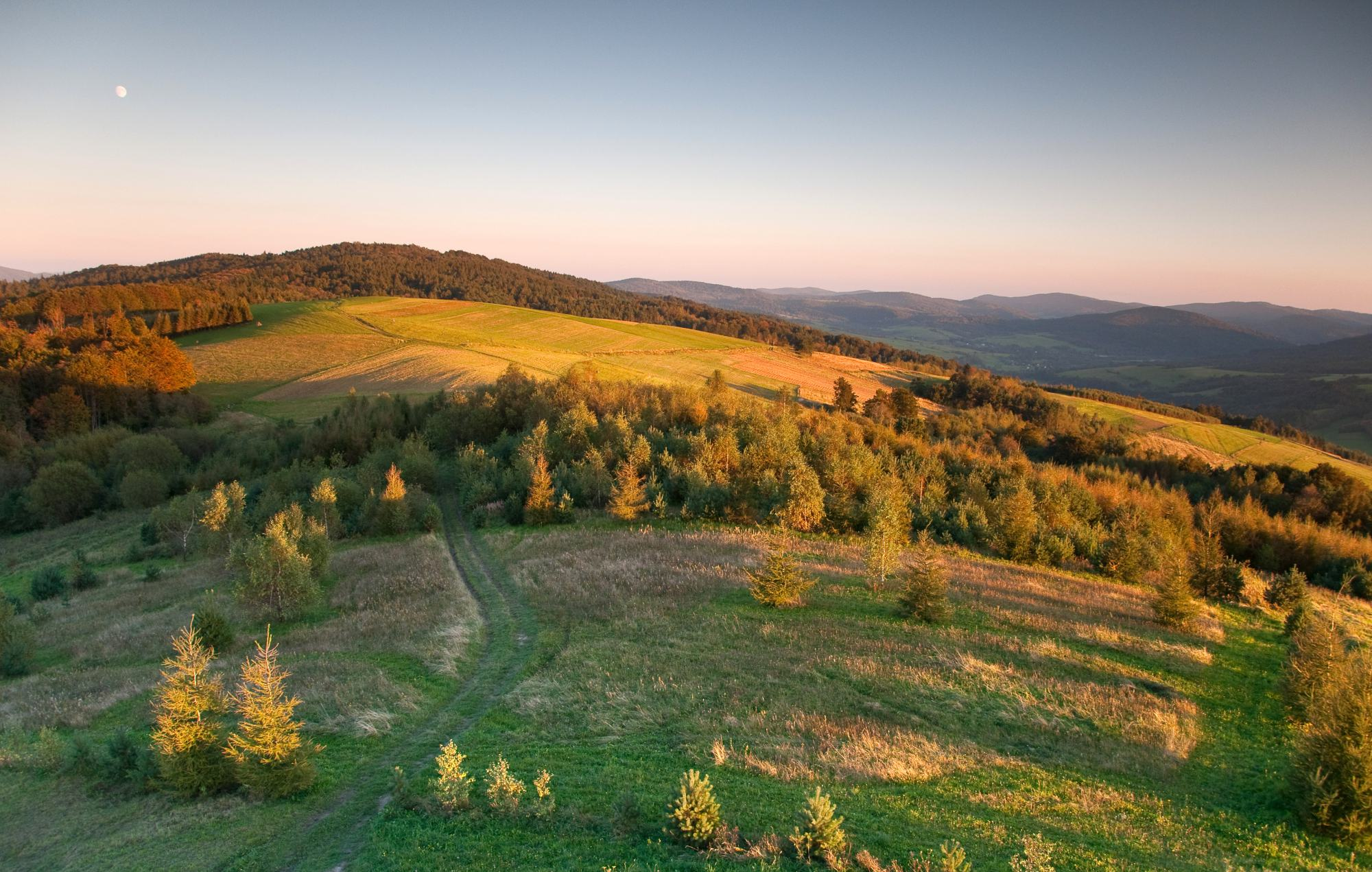 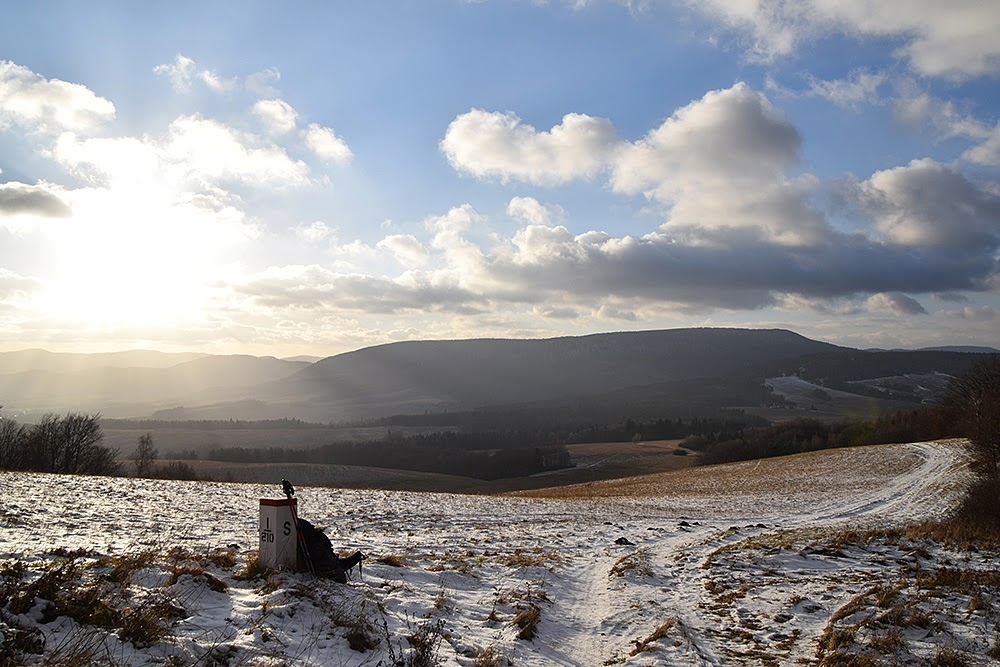 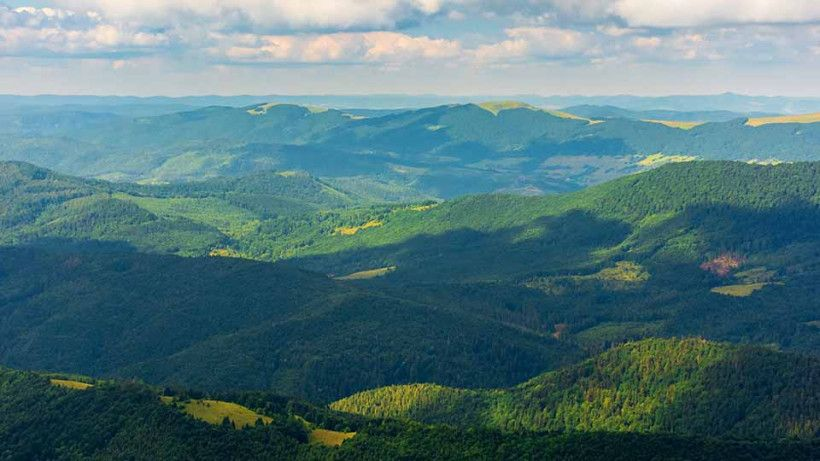 The landscape of the Beskid Niski Mountains is    a unique harmony of the beautiful, wild nature and historical heritage of various cultures. It’s still an undiscovered part of the country.
”Skrawek Nieba” “A piece of heaven”
”Skrawek Nieba” 
“A piece of heaven”
”A piece of heaven’’ is located in the very heart of Beskid Niski and provides a comfortable relaxation for  families. This intimate place is situated in a picturesque village of Łosie near       Klimkówka Lake and the Magurski National Park. It’s a place for all those who want to get away from the hustle and bustle of the city as well as           lovers of untouched nature, home made food,     the warmth of a fireplace, peace and quiet.
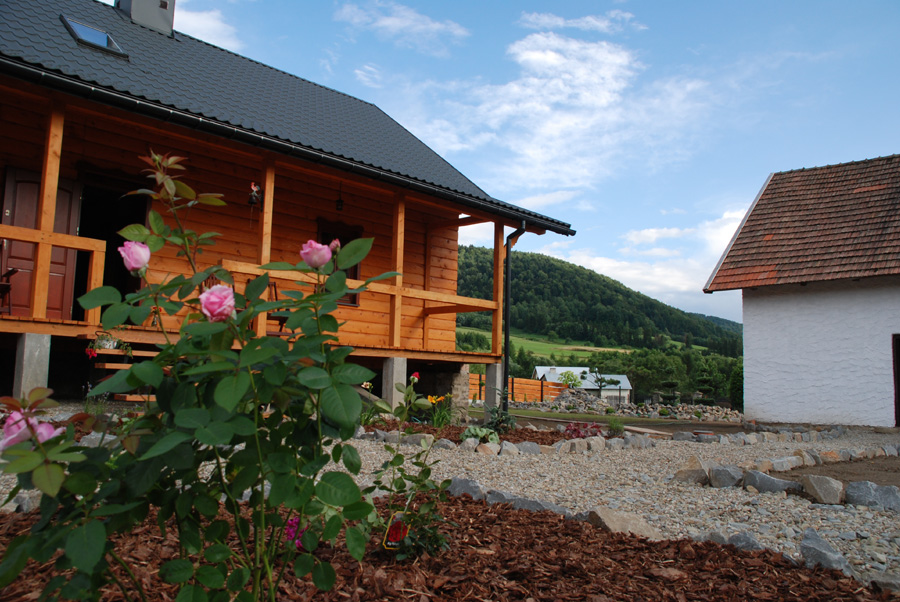 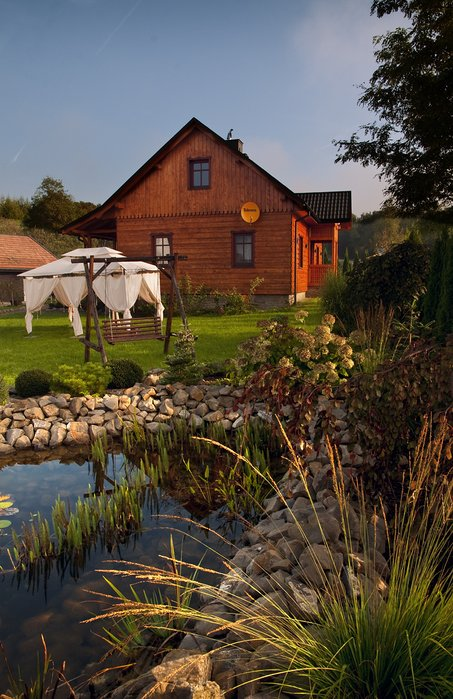 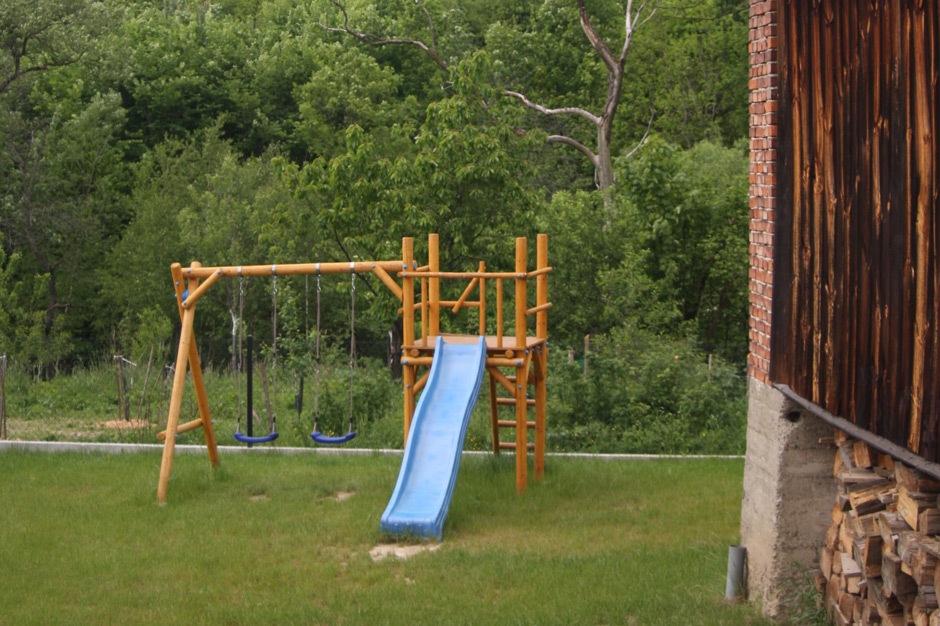 Accommodation offer
The house is located on a fenced property in          a beautiful garden with a pond. There is also          a playground for children, a bonfire place,               a vegetable and herbal garden as well as  a parking lot.
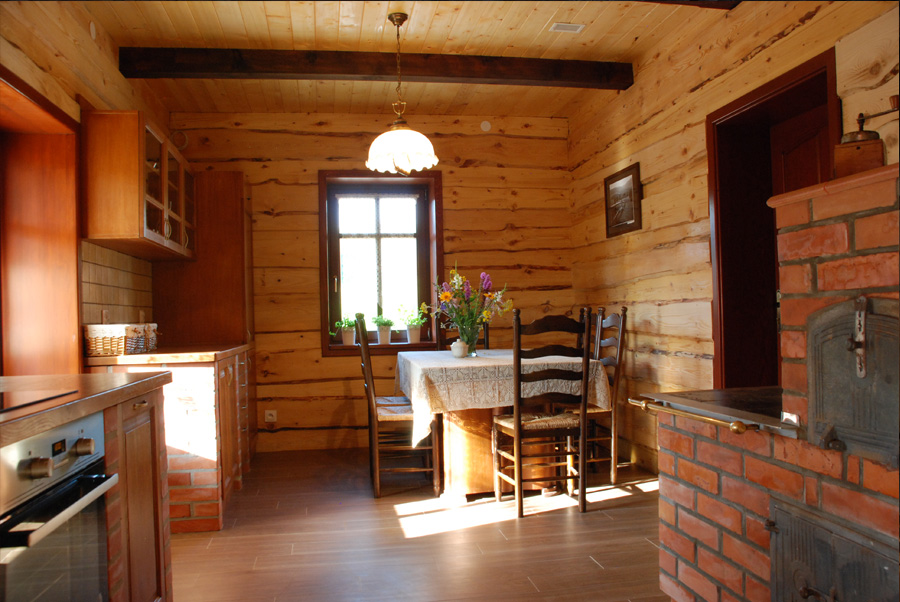 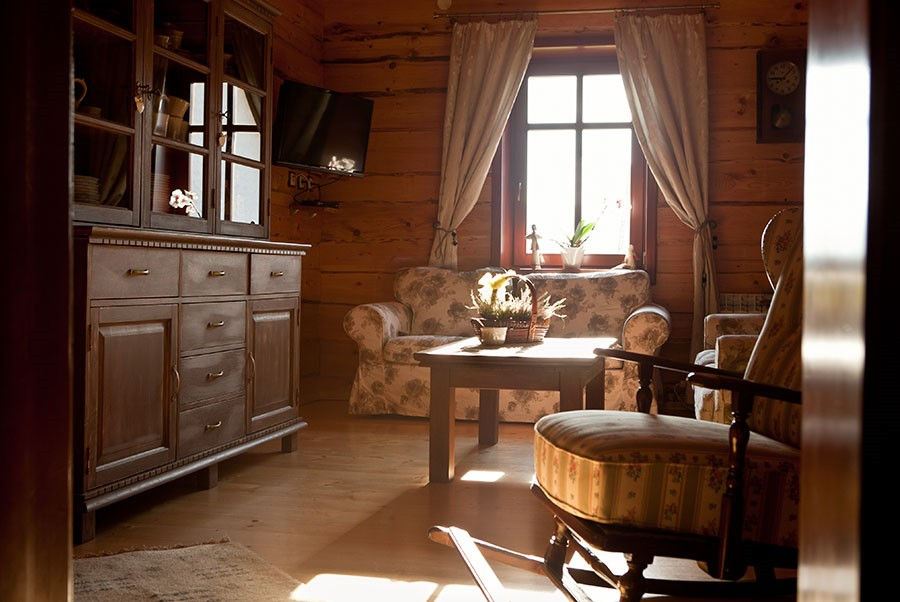 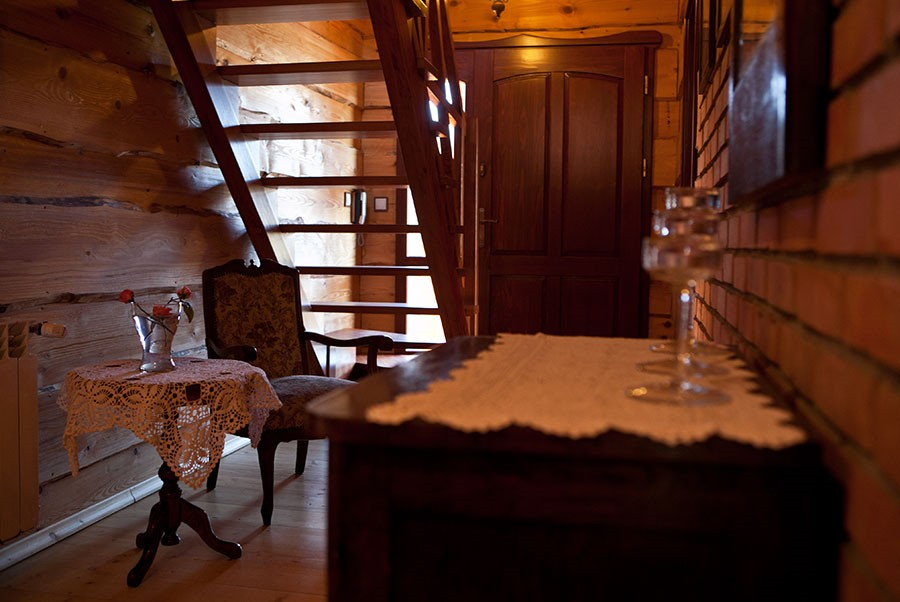 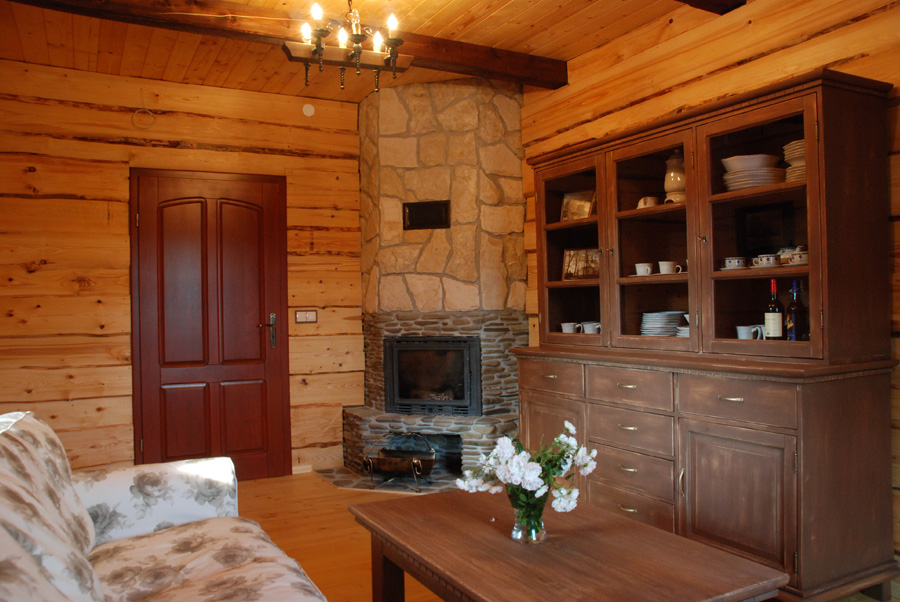 The farm offers comfortable double, triple and four-bed rooms, all of them with bathrooms. There is also a living room with a fireplace,             a bookcase and a TV set. You can also use             the kitchen with a dining room and   a roofed porch.
Agritourism Wołowiec 8
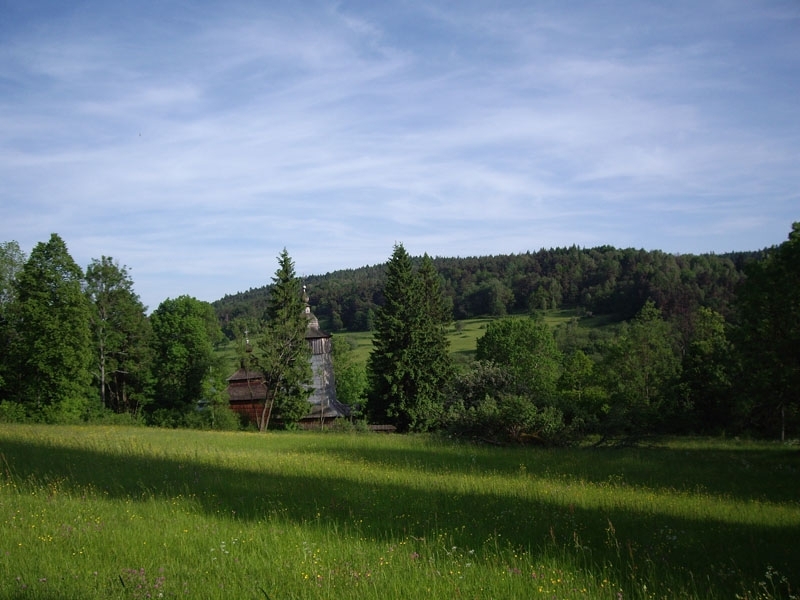 About Wołowiec 8
There are sets of beehives and you can help to take care of them. 
There’s also a volleyball court.        
You can cook over the fire at the cozy fireplace.   For example, you could try cooking lamb from   the Wołowiec eco-friendly farm. 
There’s an enormous bathtub, in which you can relax.      
You can truly feel like you are part of nature in Wołowiec 8. For example, you can learn how to look after the animals living on the farm.
Beehives
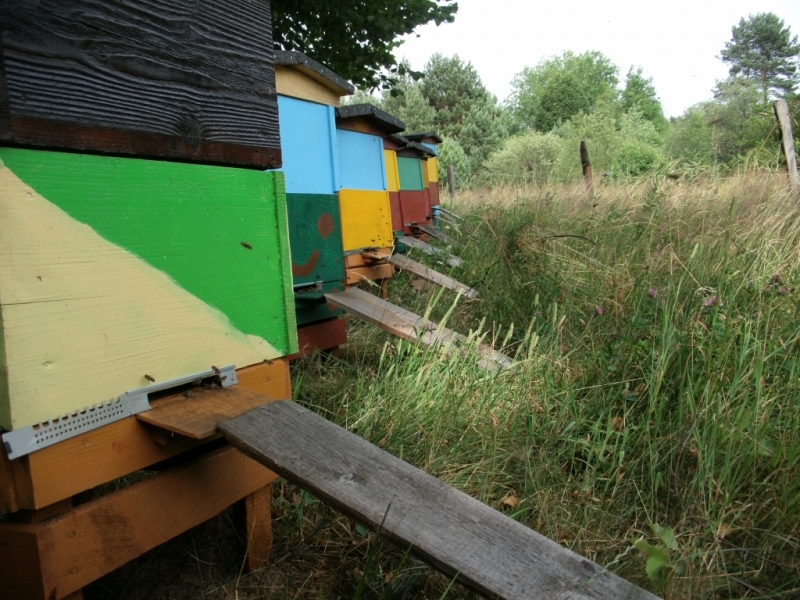 Animal’s enclosure
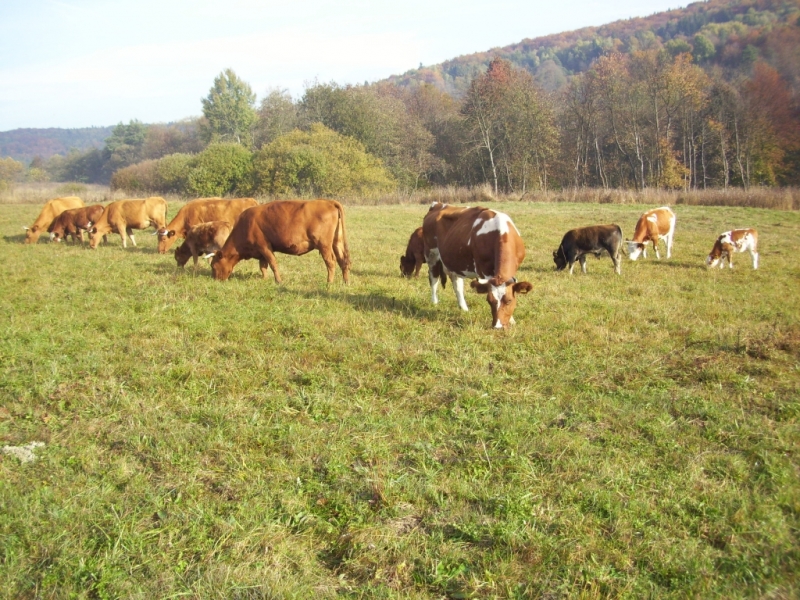 The fireplace
Hosts of Wołowiec 8.
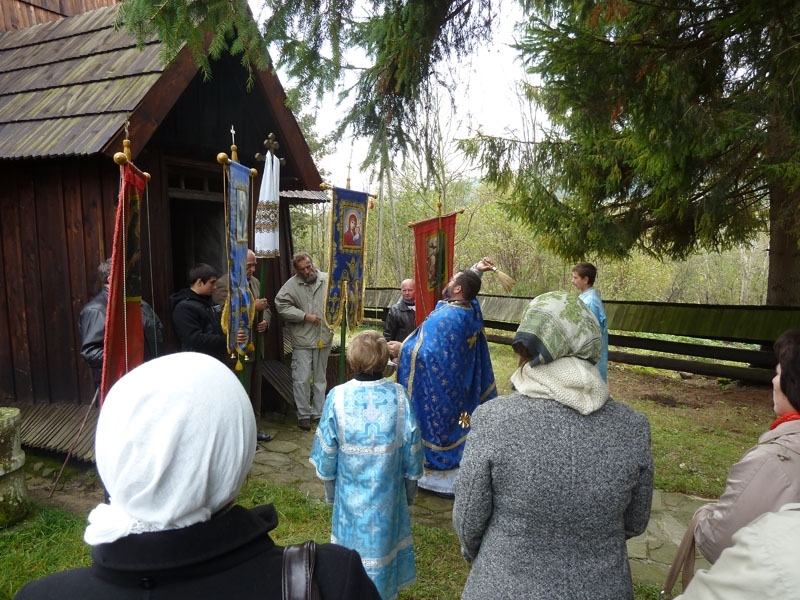 Their family has lived in Wołowiec for generations. They receive visitors for the whole year and they always offer some traditional food for their guests. Hosts are Lemkos, which means that they are an ethnic minority and they will be glad to tell you about them. They guarantee that your leisure time spent at the farm will be quiet and peaceful.
What accommodation is offered?
You can rent from a double room up to a 4-bed room.
Kids under 5 can stay a night for free, while the adults have to pay from 40 to 50 zł per day and if you bring a dog or a cat with you, you have to pay additional 10 zł.
You can negotiate the price if you want to stay for a longer period.
The rustic look of the rooms can make you feel as if you were travelling in time.
Inside of a house
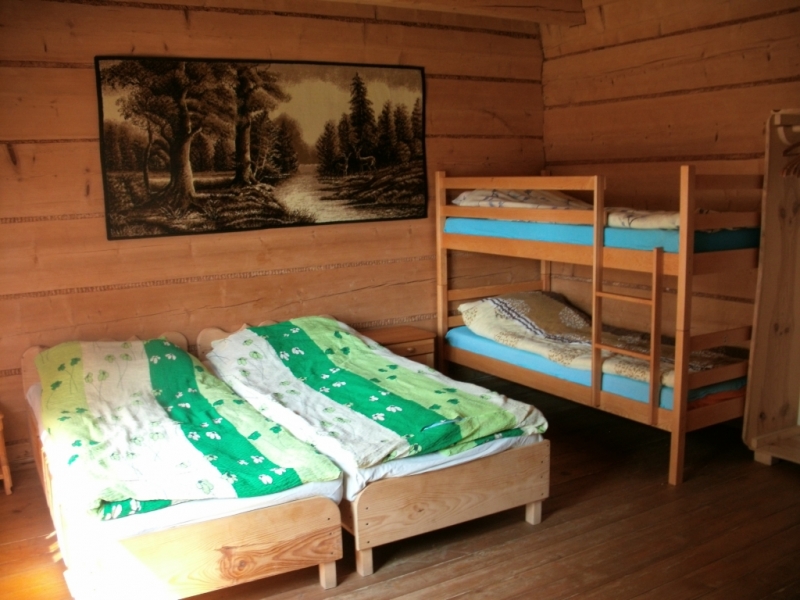 The nearby area
There are a lot of places worth visiting in the area of those two farms:
Nowica
The farm is only 7 kilometers from the village of Nowica near Magura Małastowska. What makes this village so unique is its location, original old buildings, a total lack of telephone connection or any trade infrastructure. You will feel there like in   a real open air museum pulled away from             the hustle and bustle of civilization. In May there are organized one of its kind theatrical meetings “Innowica”.
Magura Ski Station
“A piece of heaven” is a perfect starting point for skiers. The Magura Ski station is 15 kilometers from there. It is equipped with a chair lift and        a 1400-meter-long slope. The slope is lit, artificially snow-covered and groomed.               The station has a parking lot, equipment rent and catering facilities.
The Hucul Pony Stud Farm in  Regietów
The Hucul Pony Stud Farm in Regietów, which is only 20 kilometers from the farm is the biggest    in the country. It offers many attractions for        the horse riding enthusiasts, such as participating in horse rides along the marked riding trails or traditional sleigh rides. Horses from the stud took part in many films, for example “Ogniem                 i mieczem” (With fire and with sword”).
The Klimkówka Lake
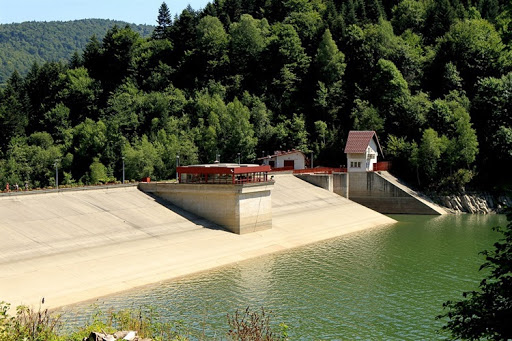 Klimkówka is an artificial lake created as a result of the accumulation of the Ropa river by the dam. Part of the Klimkówka reservoir and the dam is in the village of Łosie.The amazing landscapes make  Klimkówka Lake a very attractive place. There are a few places where you can hire water equipment, campsites, parking places and catering facilities.
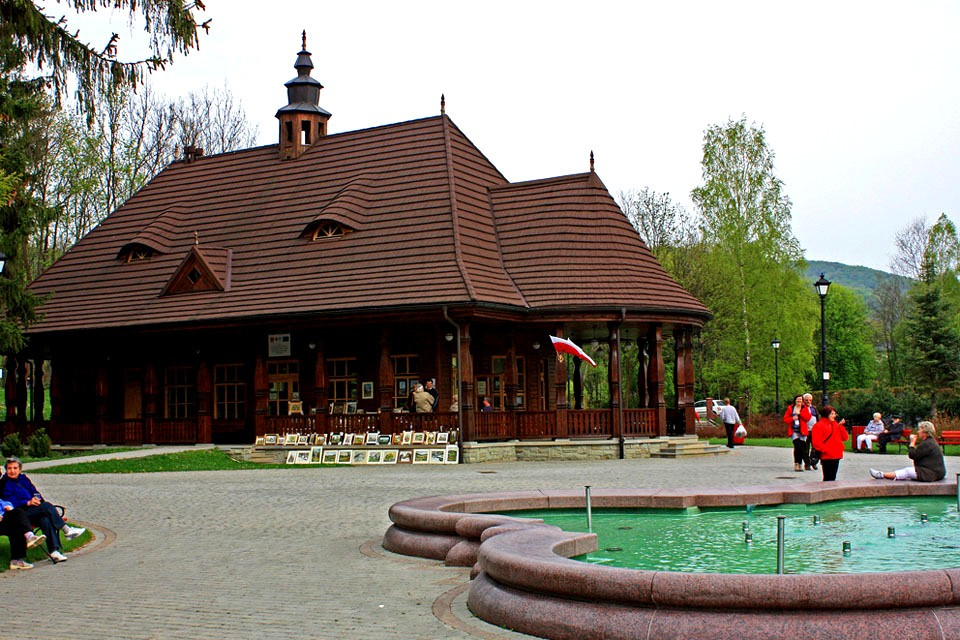 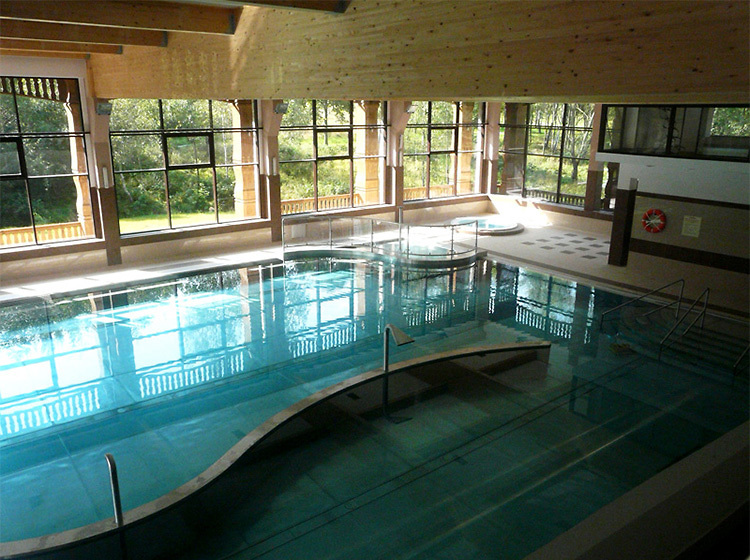 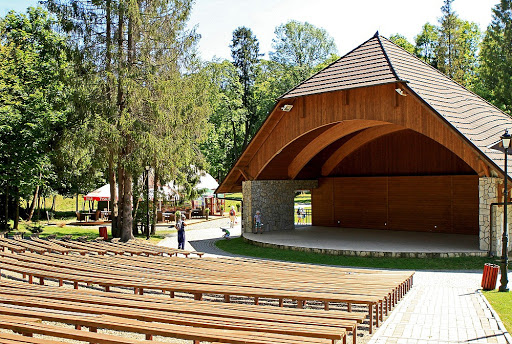 Wysowa Zdrój
It takes 20 kilometres to relax in Wysowa Zdrój:    a well-maintained and beautifully situated spa, known for its mineral therapeutic waters. One of the most favorite places for a walk in Wysowa is its beautiful park, where you can find an amphitheatre and the stylish mineral water pump room reconstructed in 2005. The most recent attraction is a water park.
Thanks for watching
submitted by Hanna Karp and Oskar Górowski within the framework of Erasmus+ project ‘Let’s Talk About Soil’.